Some words sound alike but have very different meanings.

It is important to learn the difference between these words that are frequently confused with each other.
there
Look over there!
It means “in that place,” the opposite of “here.”
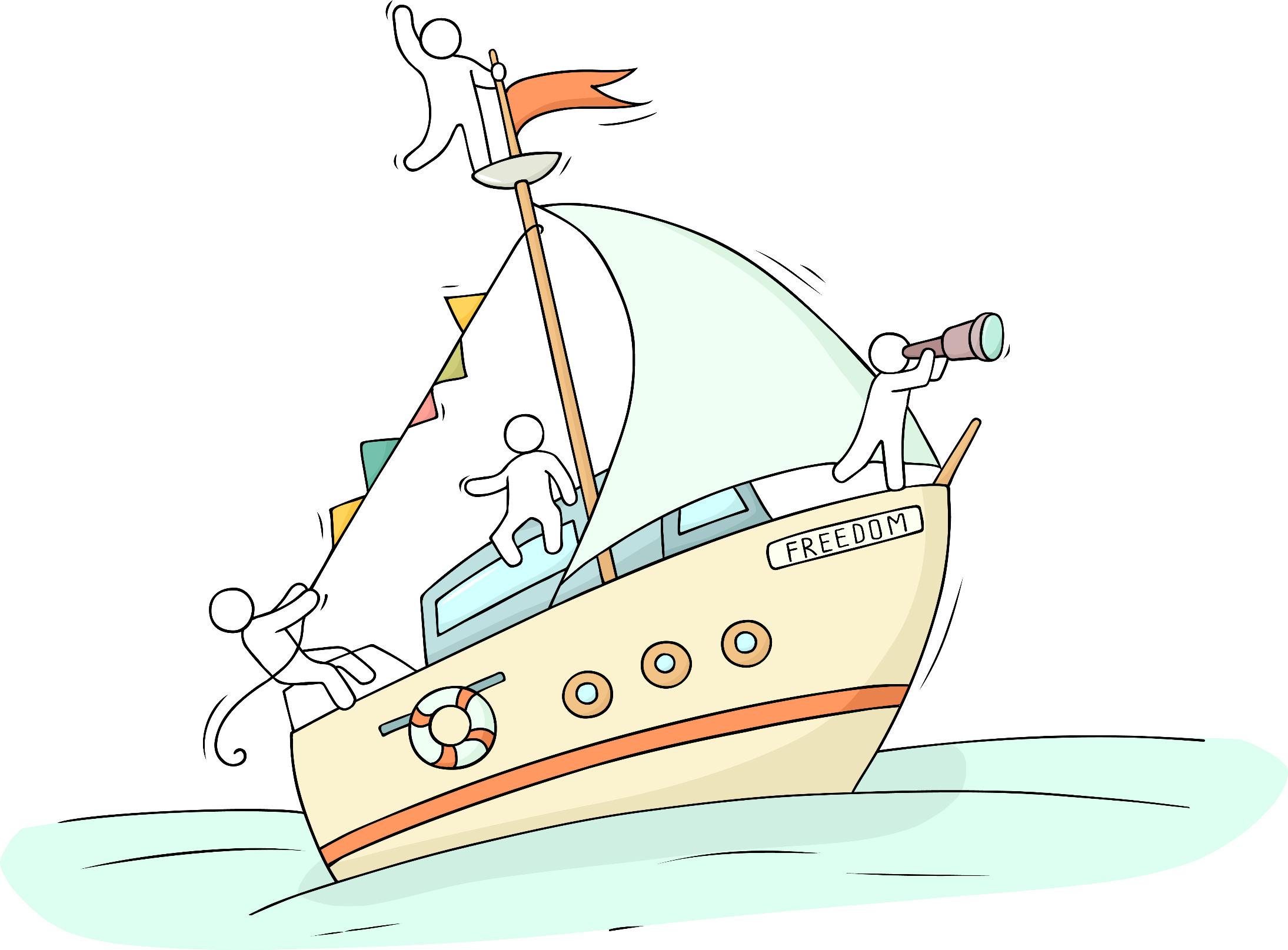 their
their
flags
It shows that something belongs to them.
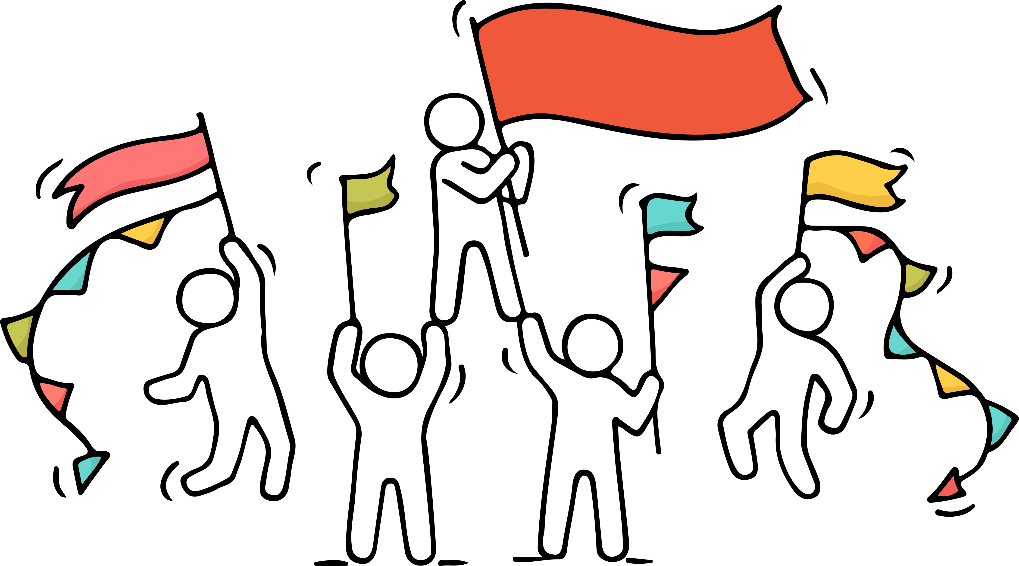 they’re
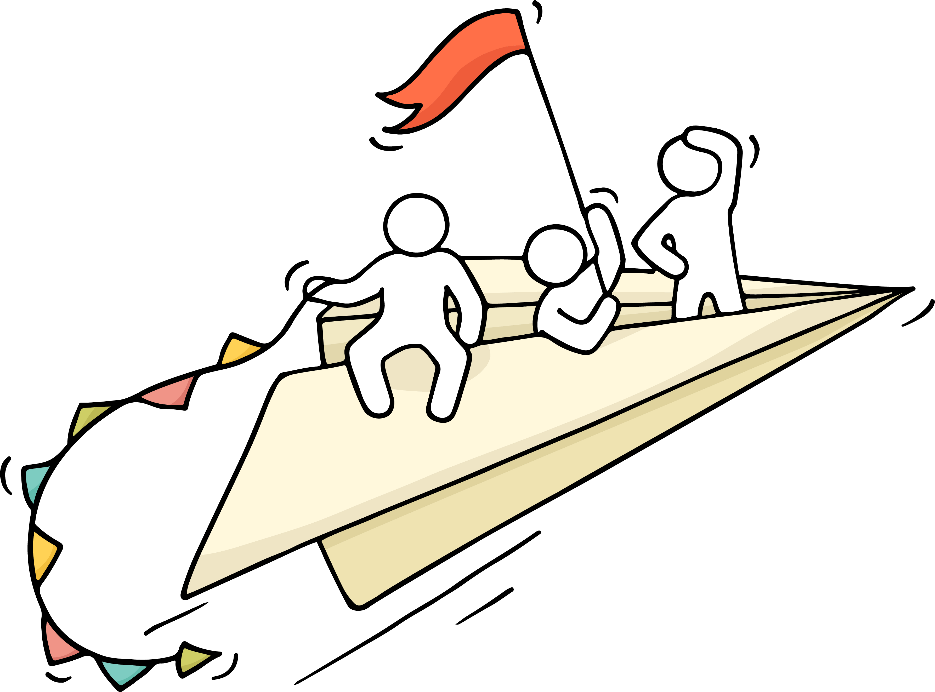 They’re flying!
It is a contraction of “they are.”
there
or
?
,
,
The students read               library books.

He placed the book over               by the blue lamp.

The boys told me               running late.
their
their
there
they’re
they’re
there
or
?
,
,
are many fun things to do at the beach.

The fans are excited.               cheering and clapping for the players.

The couple and               children are going on a camping trip.
There
their
They’re
they’re
their
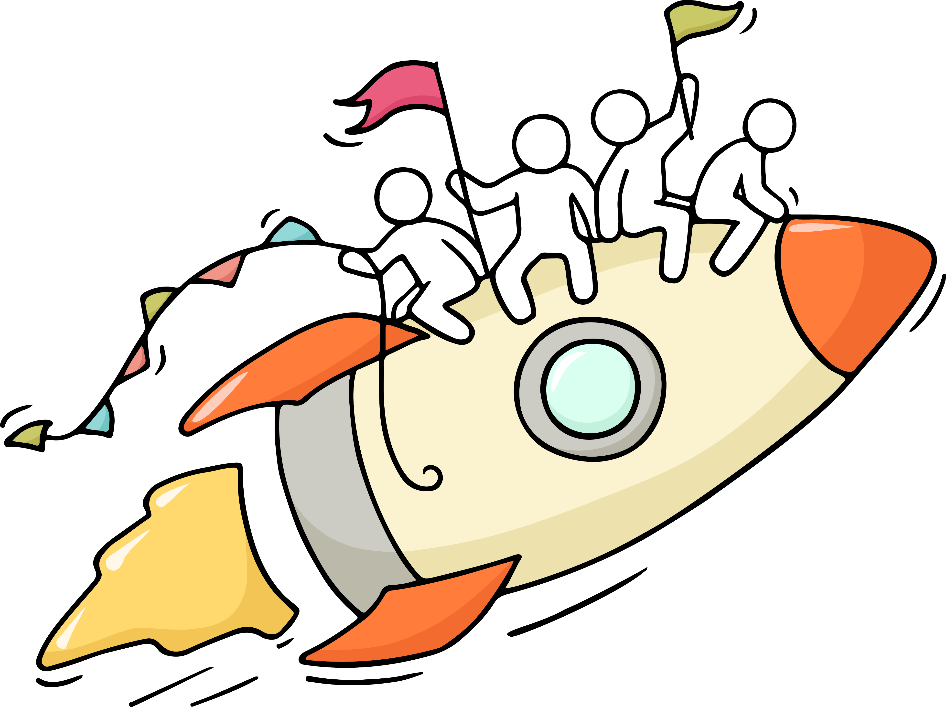 to
Fly me to the moon.
A preposition that shows movement. It means “toward.”
too
It means “as well,” “also.” Can also show excess.
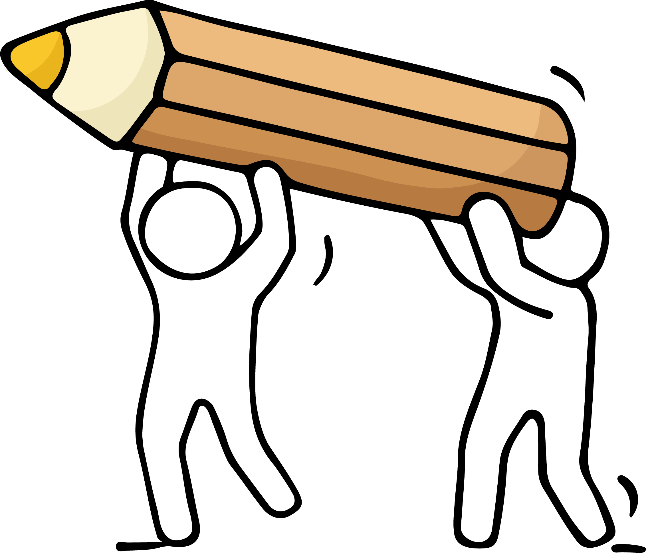 It was too heavy, so he carried it too.
two
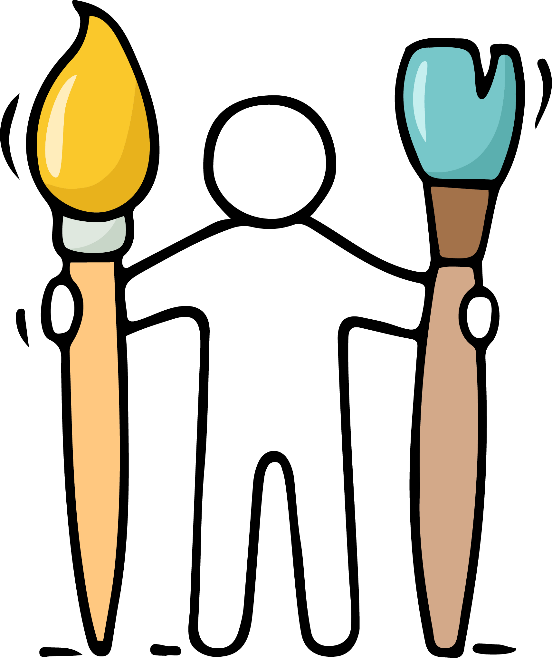 Only used to refer to the number 2.
I have two paintbrushes.
to
or
?
,
,
The chair is         heavy. I need help moving it.

We rescued         cats from the shelter.

My little brother whined, “I want         play         .”
too
too
two
two
to
too
to
or
?
,
,
Our class is going         the aquarium for a field trip!

We went         the candy store and bought         pounds of chocolate.

It’s         cold to play outside today.
to
too
to
two
two
too
your
A possessive adjective that expresses ownership.
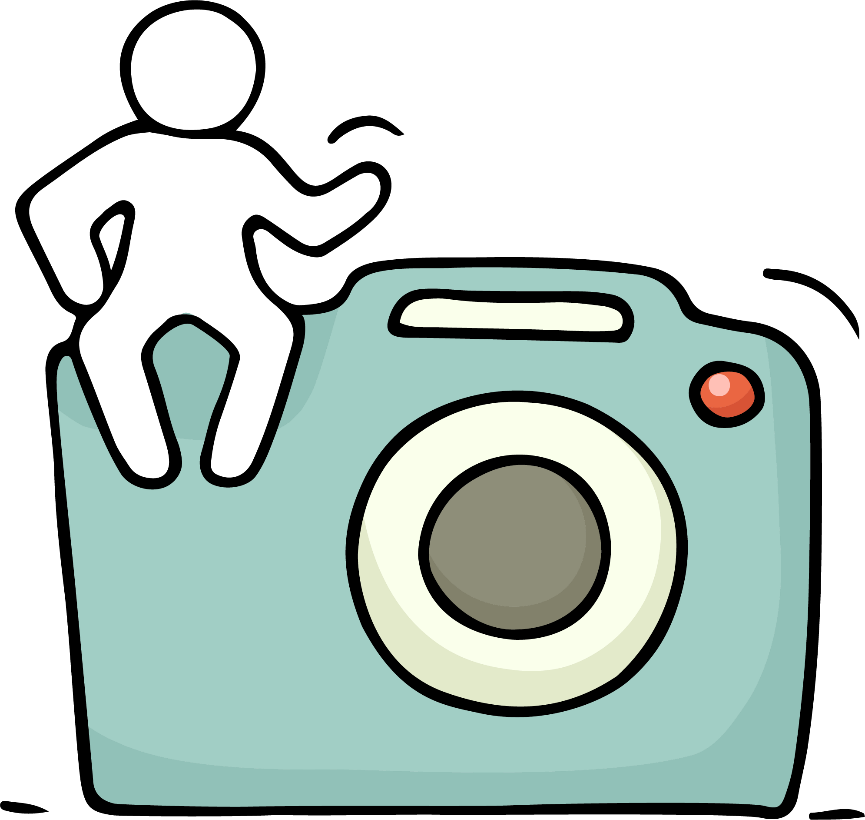 Bring your camera on the field trip.
you’re
A contraction combining the words “you” and “are.”
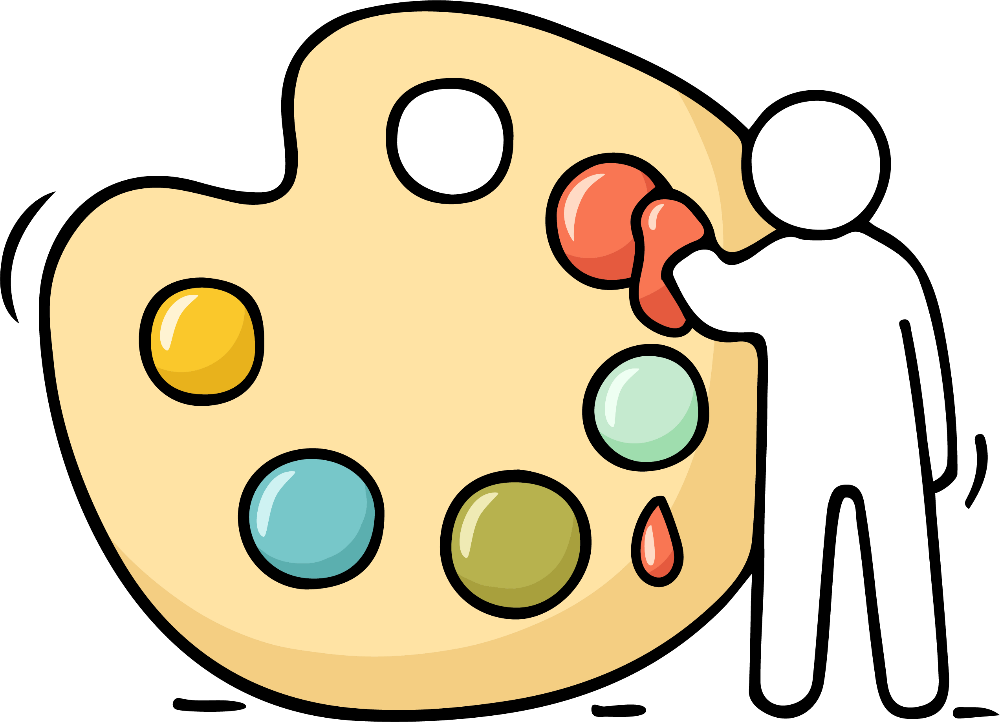 You’re a talented artist.
your
or
?
Did he read               poem to the class?

I think               ready for the math test.

              mom said that               sick.

Deon read               book and loved it!
your
you’re
Your
you’re
you’re
your
its
The possessive form of “it.” Belonging to it.
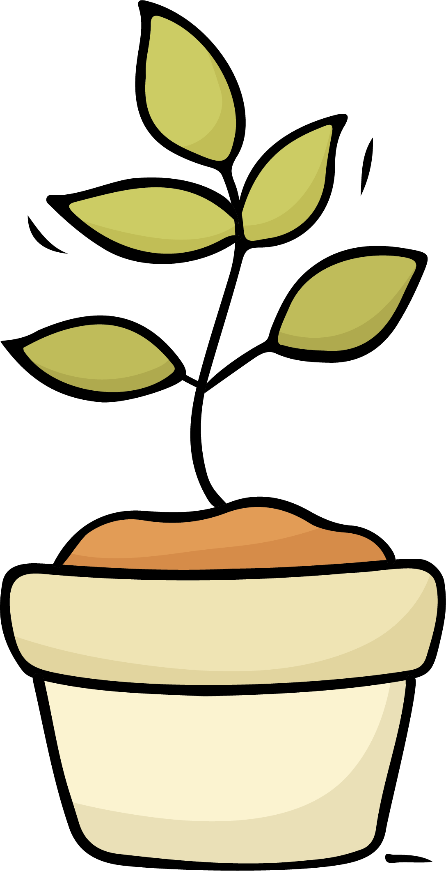 The plant is growing in its pot.
The pot “belongs” to the plant.
it’s
A contraction combining the words “it” and “is.”
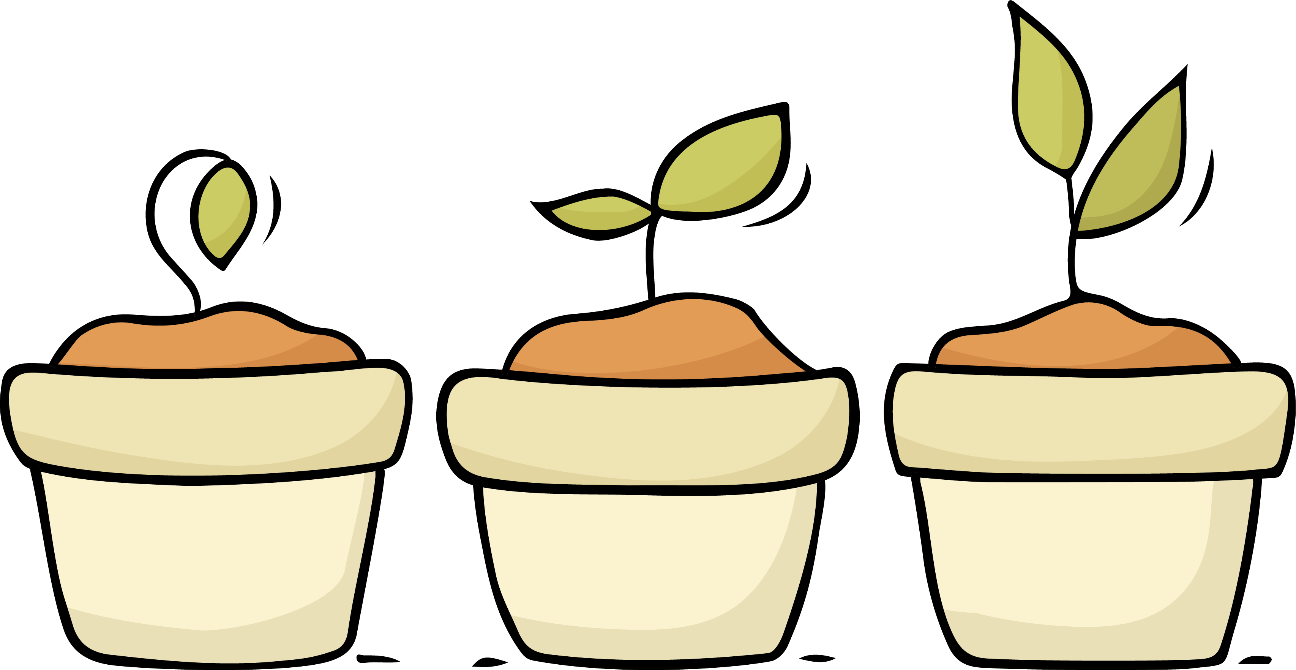 It’s growing!
its
or
?
The turtle stuck               head out.

I think               going to snow soon.

The post office said              on the way.

              impossible for the dog to scratch               back.
its
it’s
it’s
it’s
It’s
its
than
is used for comparison.
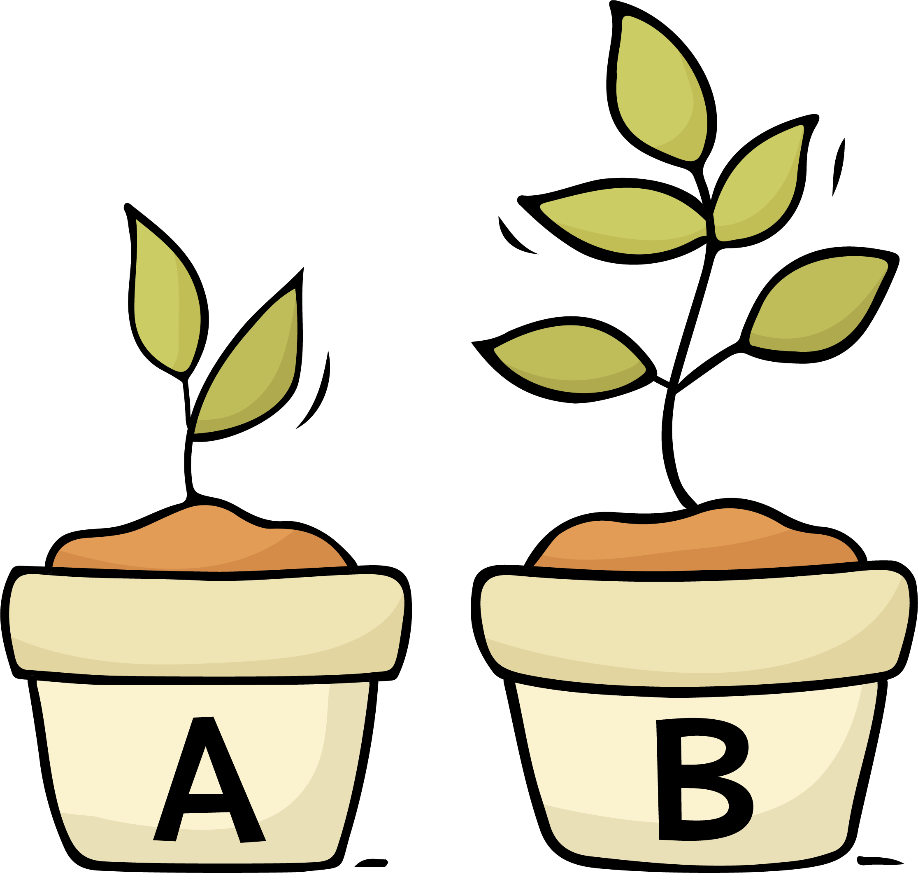 Plant B is taller than plant A.
then
is used for time or to indicate a result.
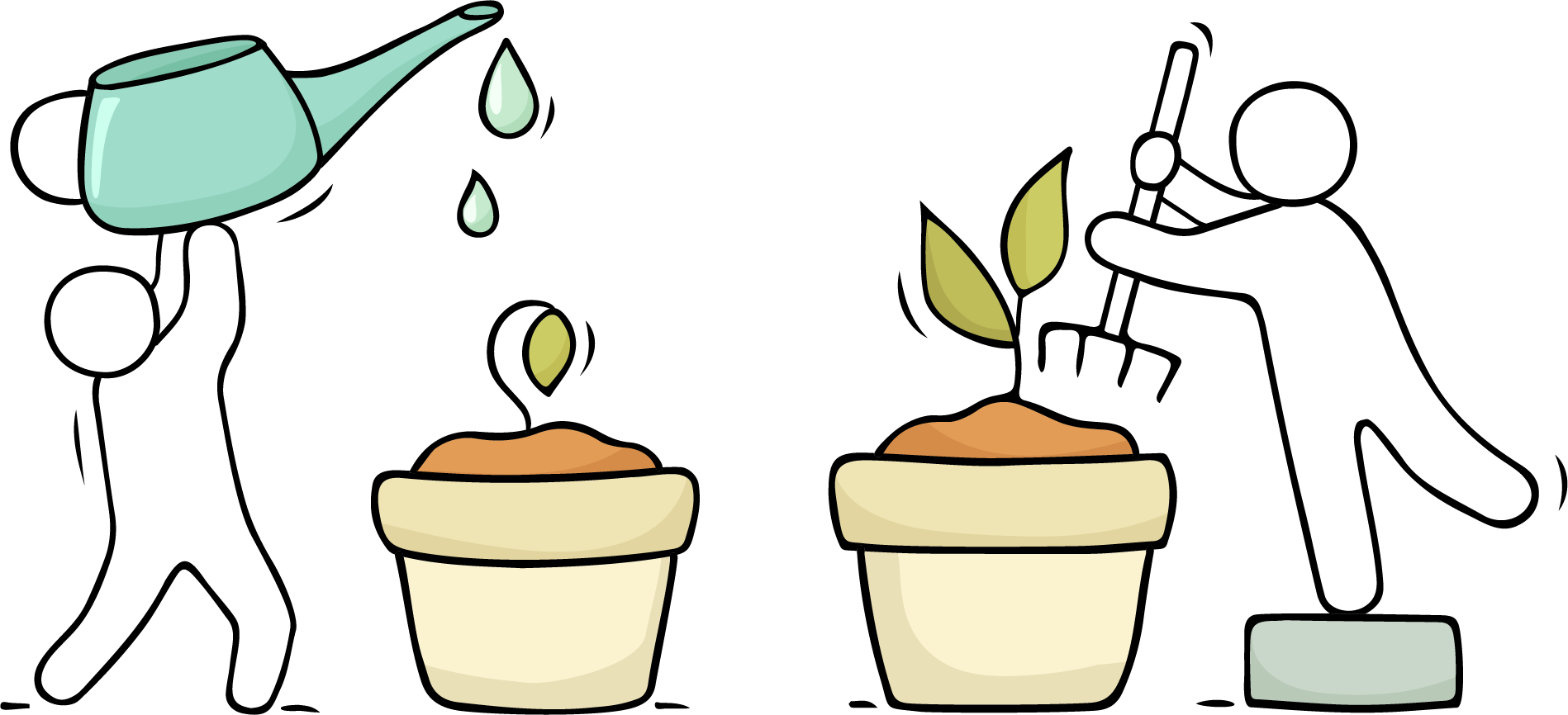 He took care of the plant and then it grew.
then
or
?
I can’t come over              .

I am older               my cousin.

If you want to be better              me,
              you’ll need to start practicing.

He is happier              ever!
then
than
than
than
then
than
effect
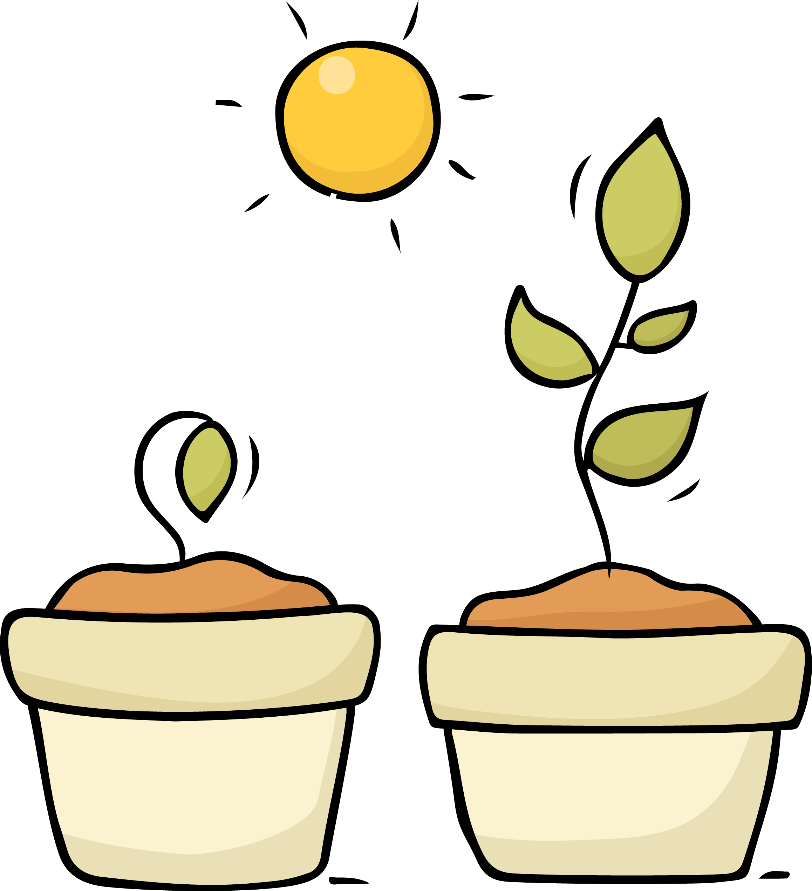 is [noun] something that is produced by a cause; a result
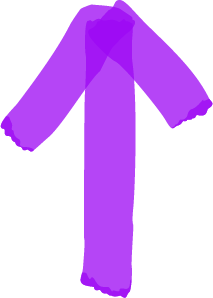 Plant growth is an effect of sunshine.
affect
is  [verb] to act on; to cause an effect or change in
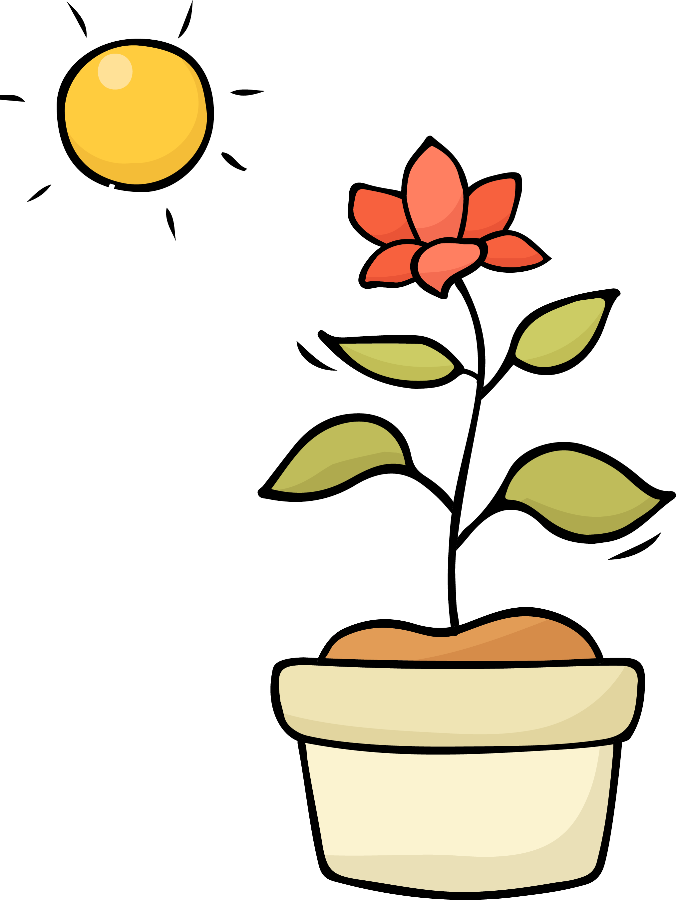 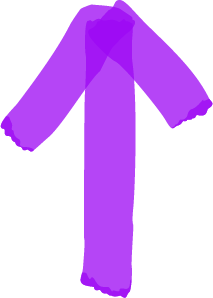 The sun affects the plant by causing it to bloom.
effect
or
?
Too much water can               the recipe.

What is an               of too much sun?

Swelling is an              of a bee sting.

The flood didn’t              our house.
affect
effect
effect
affect
affect